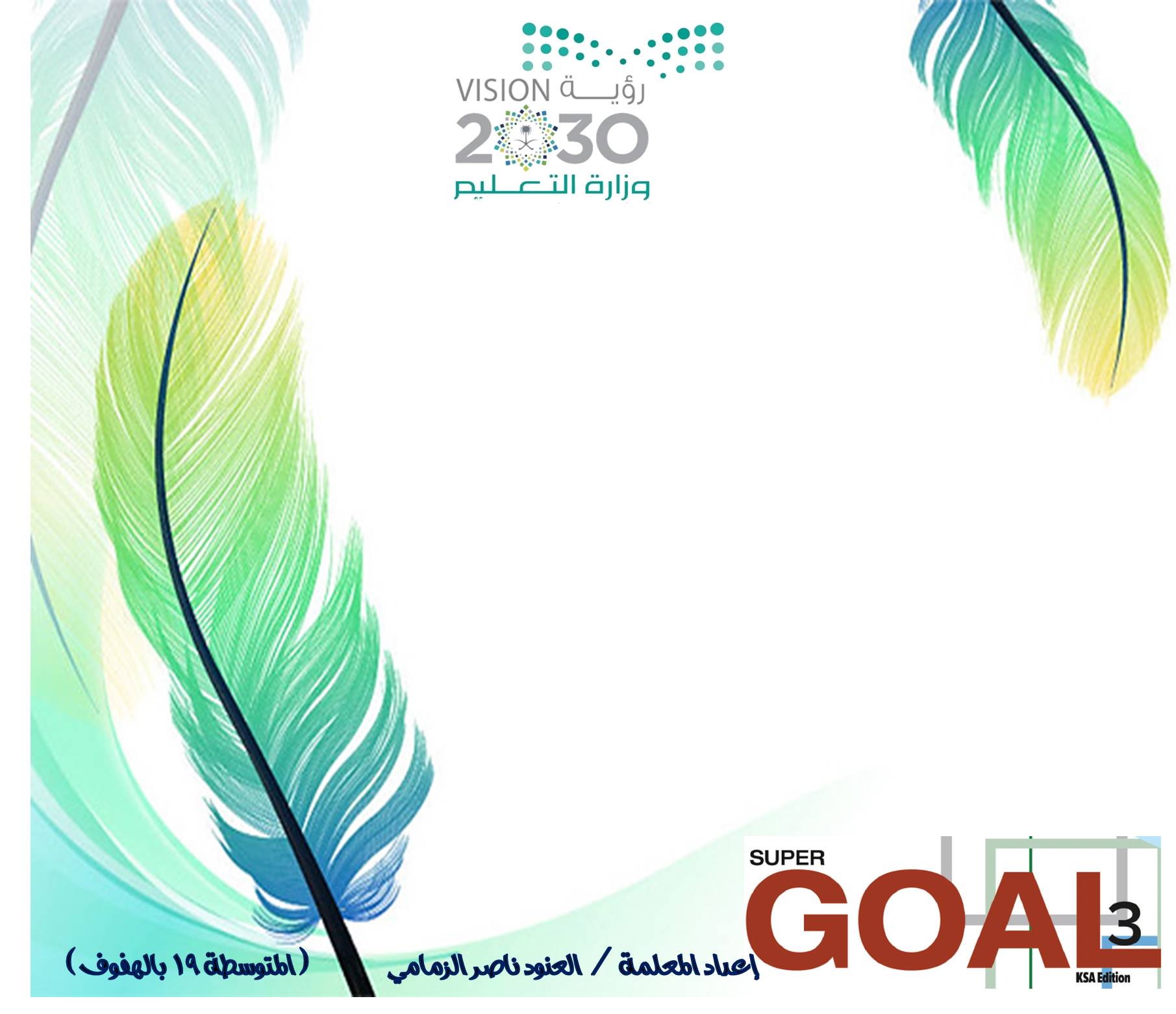 Date : 11- 6 – 1444 H
Page no. 66
Unit 8
What’s Wrong ?
Grammar
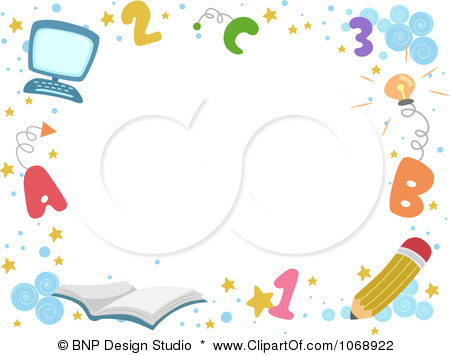 Objectives:
At the end of this session, the students will be able to:

 1- Use “ should “ to give an advice .
2-  Form questions with “ when “ clause .
3- Describe someone’s health condition .
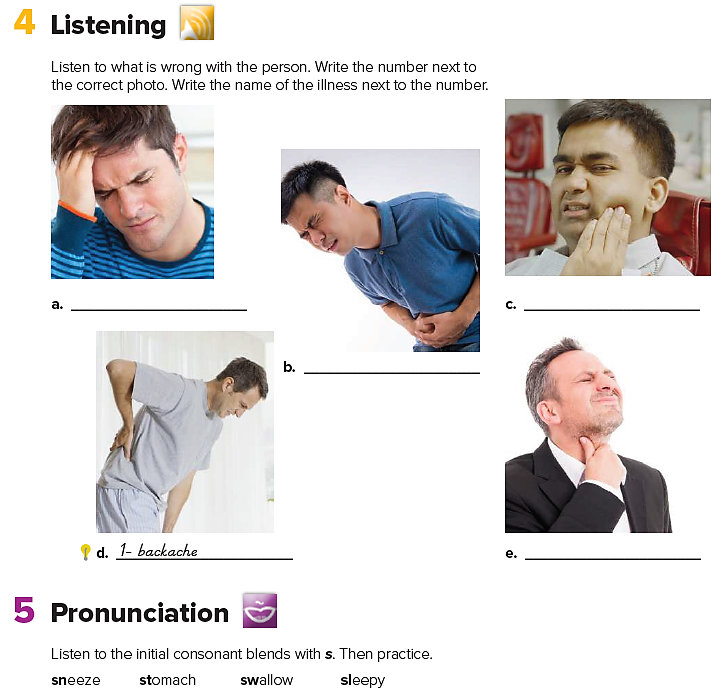 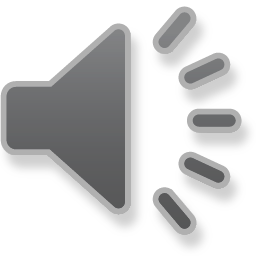 5 / cold
4 / toothache
2 / stomachache
3 / sore throat
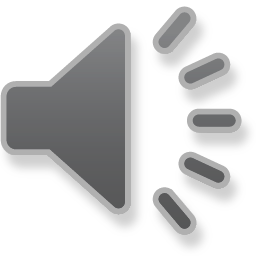 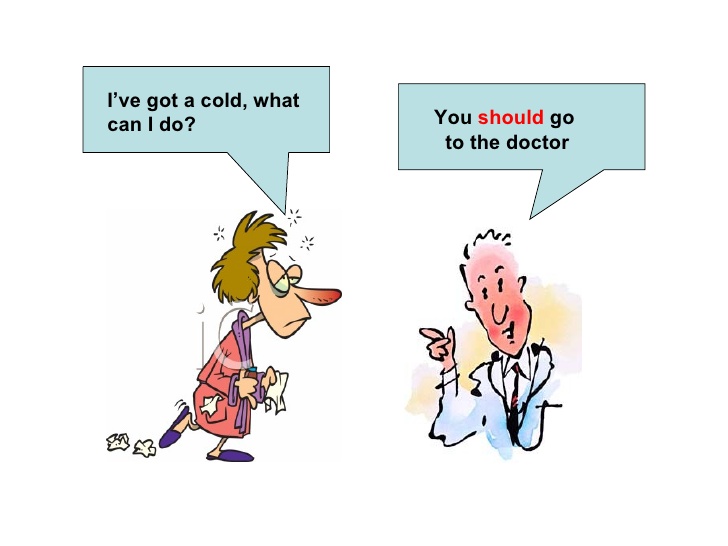 I have a toothache
You shouldn’t eat sweets
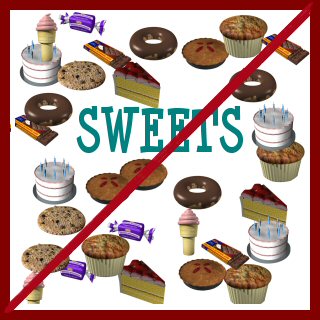 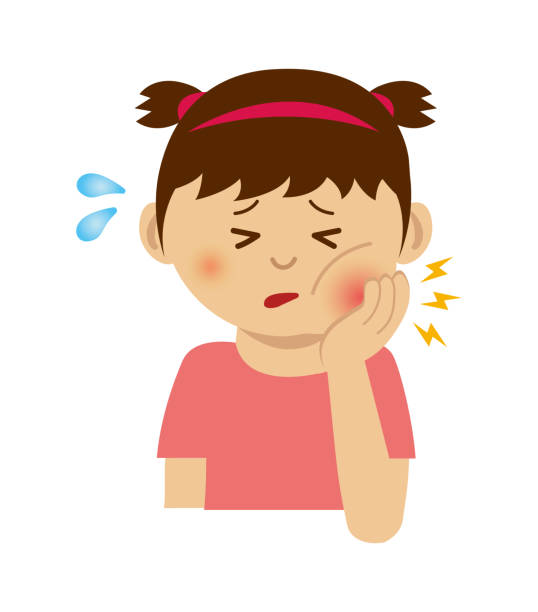 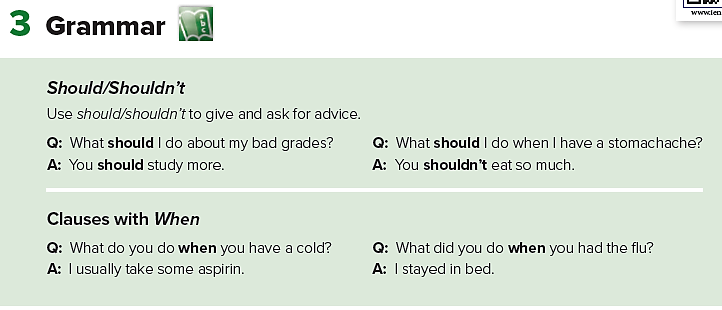 She You
We
 He
I
Should # shouldn’t
V – inf.
Pray
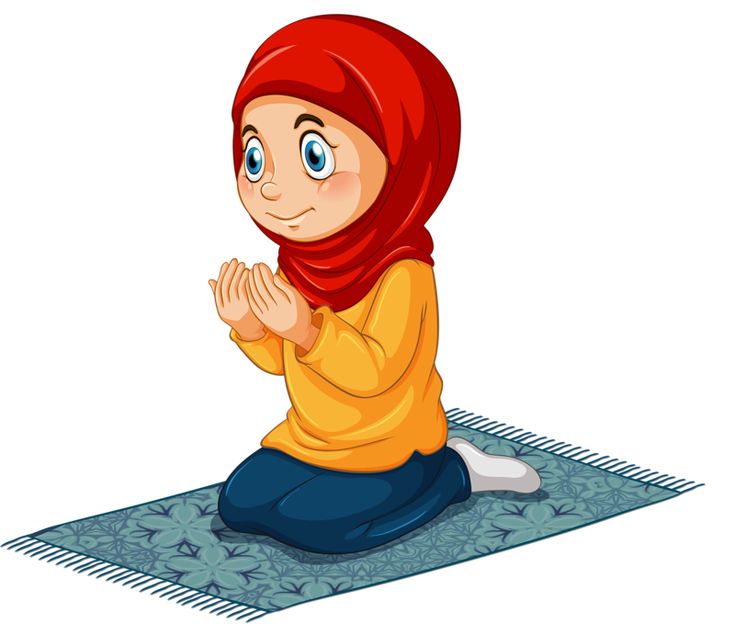 You should pray .
Smoke
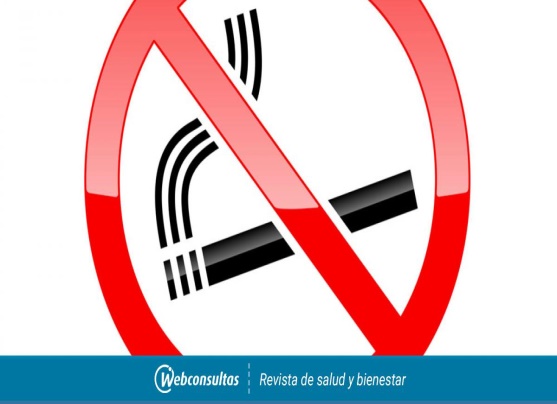 You shouldn’t  smoke .
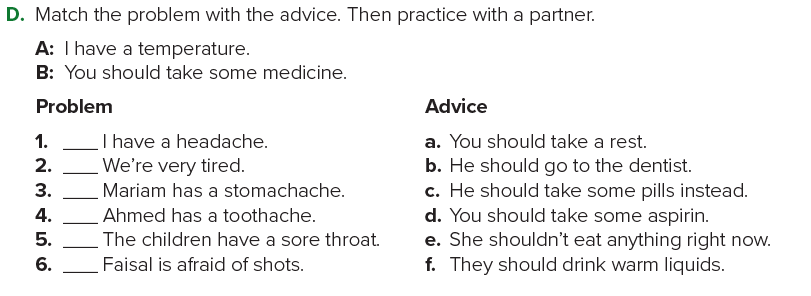 d 

a
 
e
b

f

c
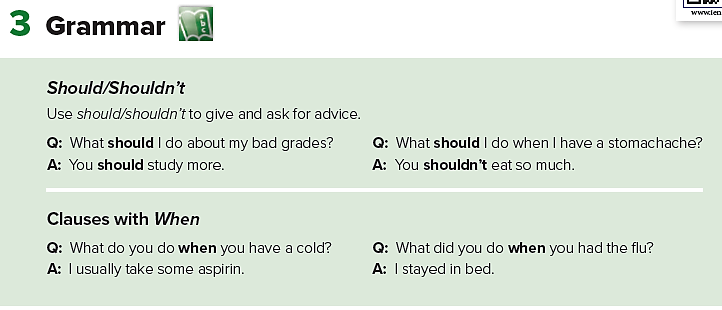 What do you do when you wake up ?
I always wash my face
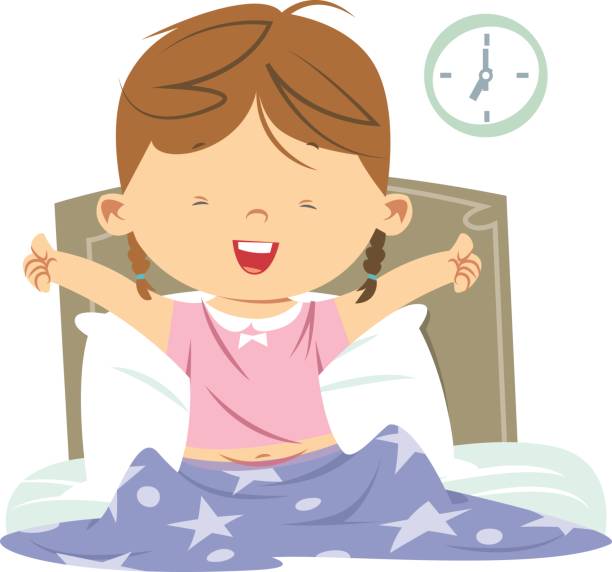 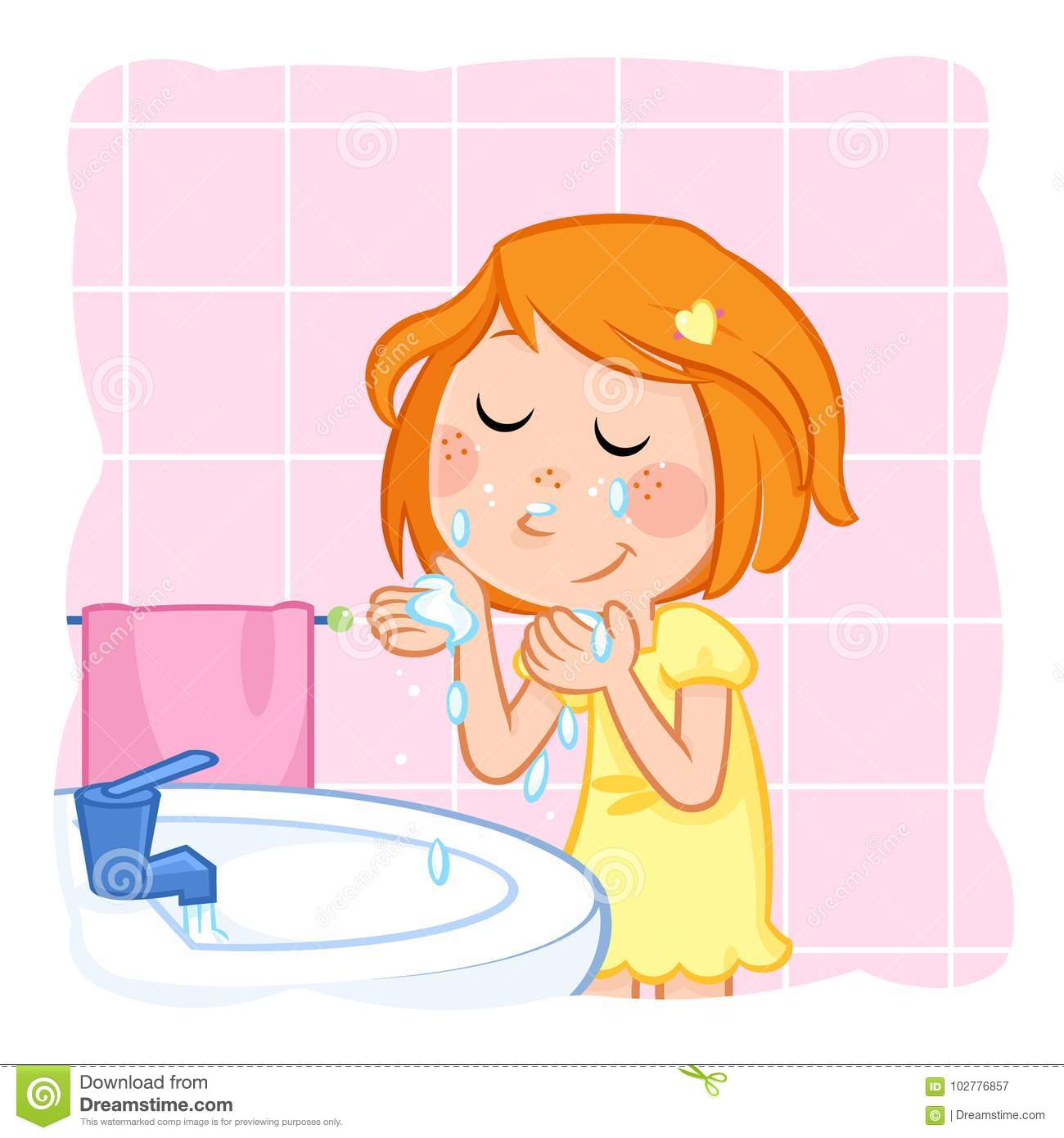 What do you do when you have a cold ?
I usually take aspirin
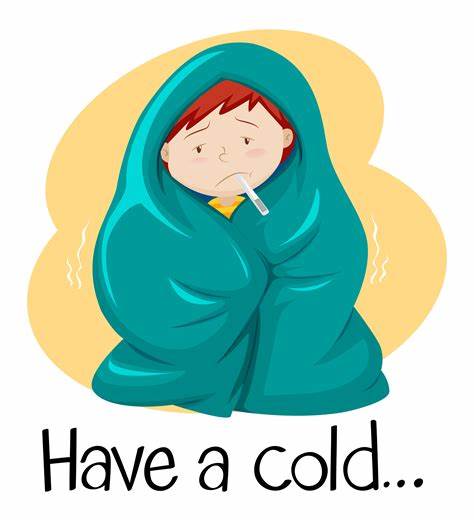 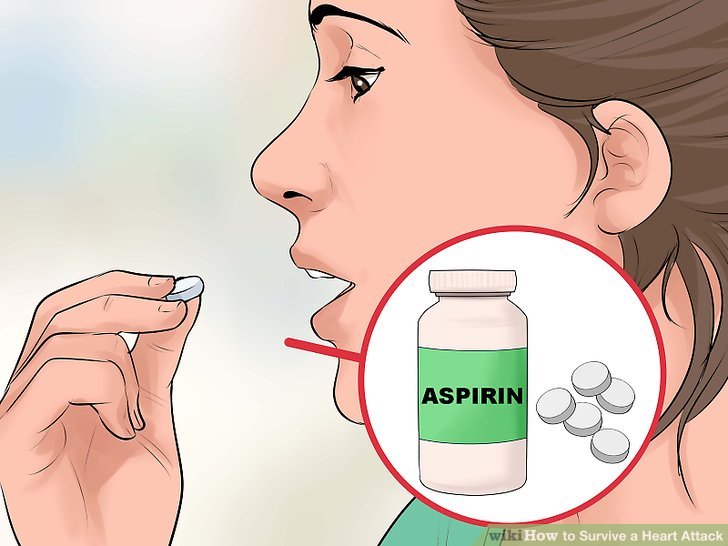 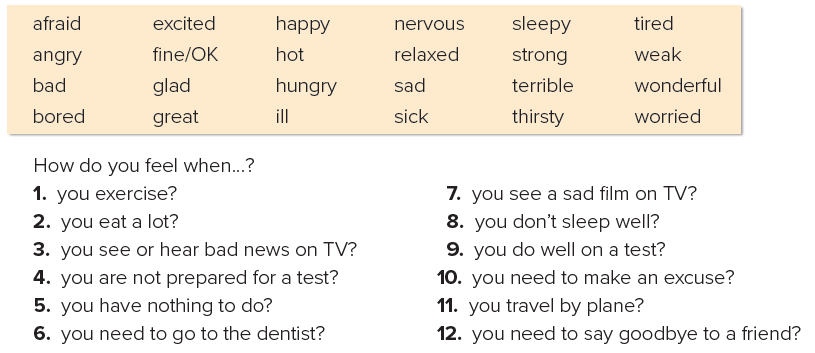 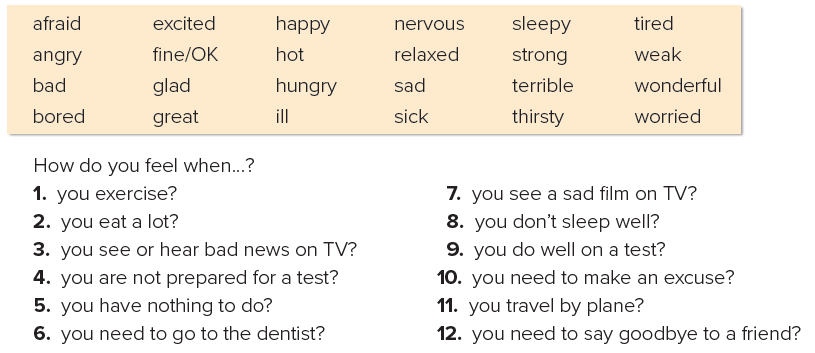 How do you feel when you  ……?
I feel  ……….
Exercise
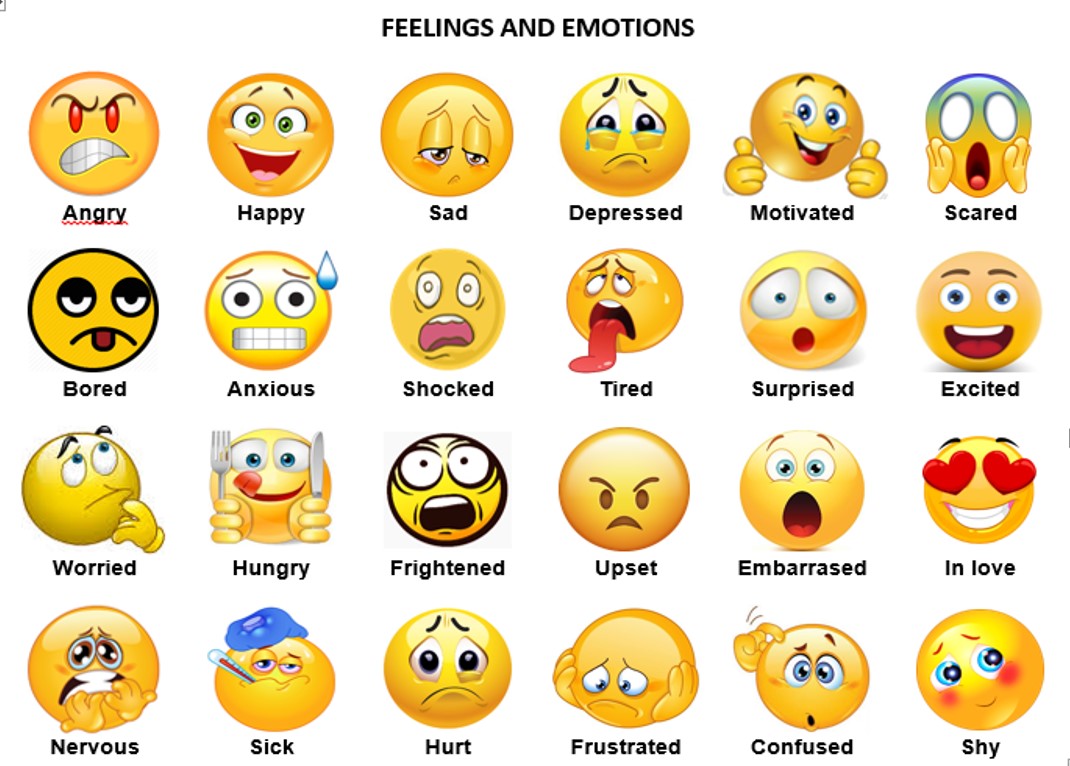 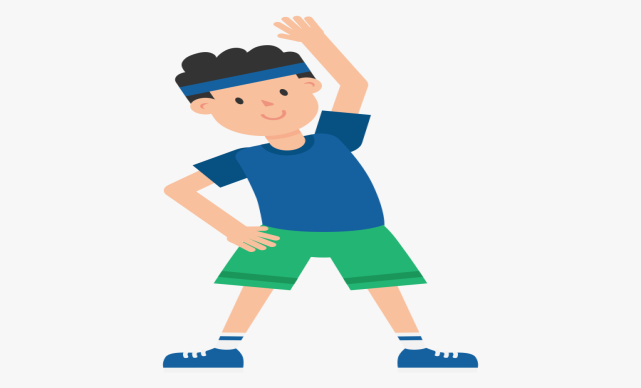 Eat a lot
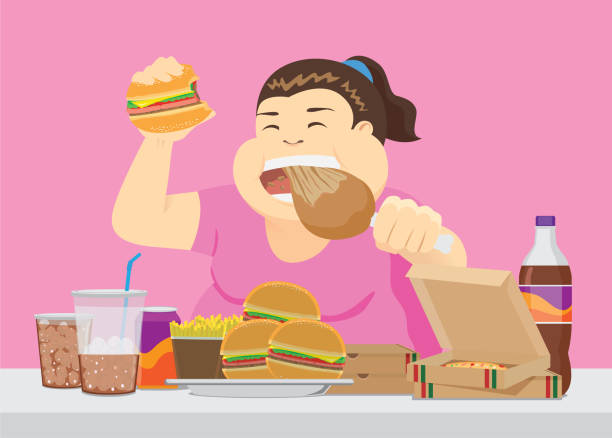 You are not prepared
 for test
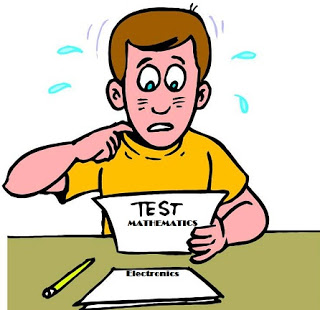 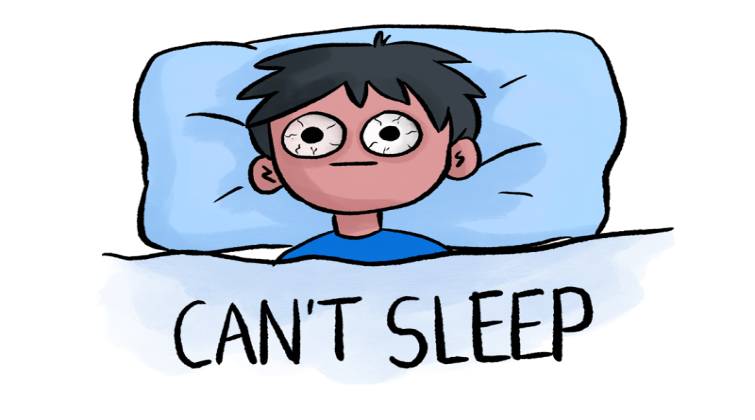 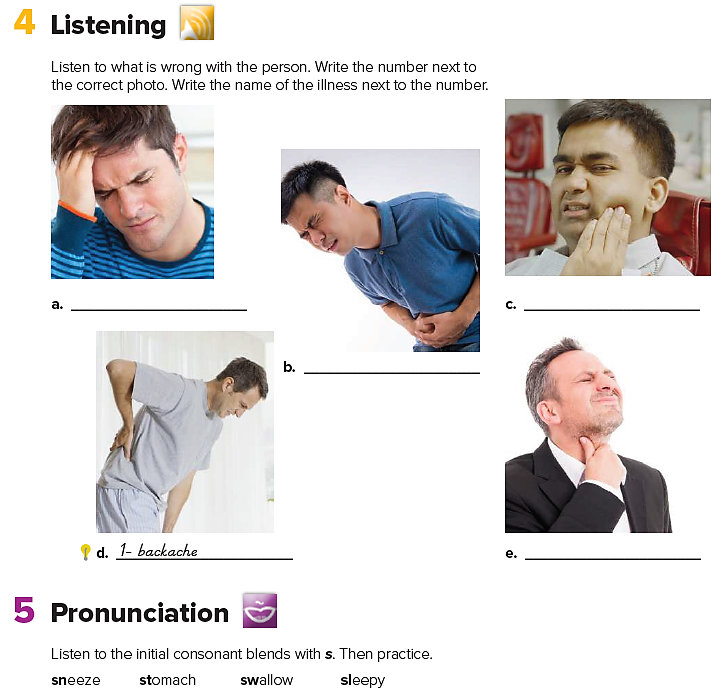 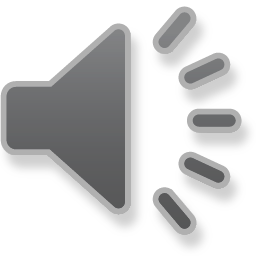 5 / cold
4 / toothache
2 / stomachache
3 / sore throat
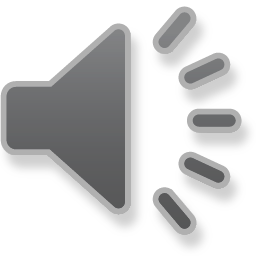 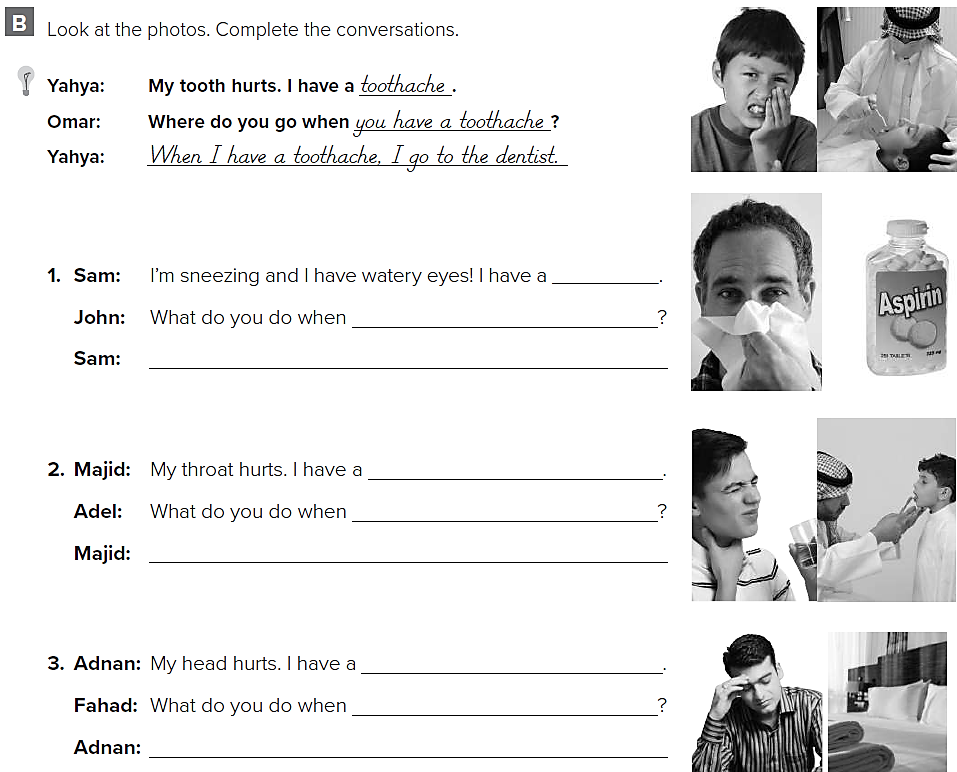 cold
you have a cold
When I have cold I take aspirin
sore throat
you have sore throat
When I have a sore throat , I go to the doctor
headache
you have headache
When I have a headache , I go to bed
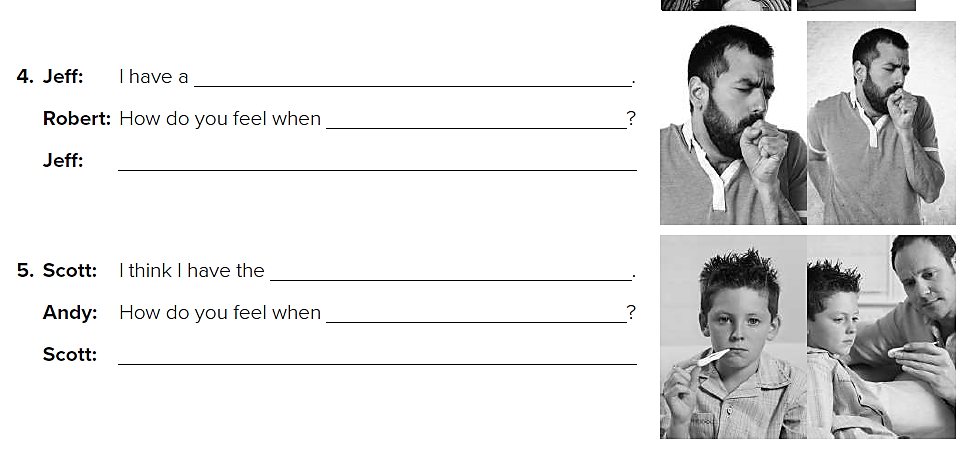 cough
you have a cough
When I have a cough , my chest hurt
flu
you have the flu
When I have the flu , I feel fever and tired